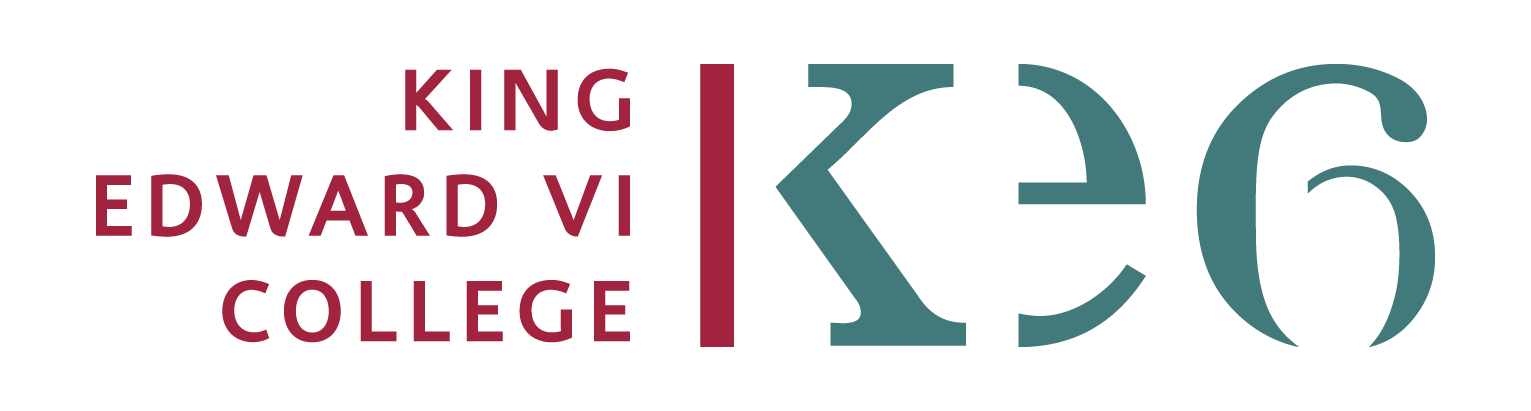 Revision resources can be found on…                              
Teams, Youtube , Pearson website, Pearson Revision text book in department
Ongoing Independent Learning:
BTEC Creative Media
Stage 3:
Assess
Stage 4:
Review
Stage 1:
Consolidate
Stage 2:
Learn
Using the work from stage 3, make a note of where you are least confident (knowledge of a topic or skill for a particular Component/theory)
Plan previous exam-style questions for Unit 1 without the text – which do you find easiest/ hardest to complete? Where are the gaps in your knowledge?
Practice unseen textual analysis skills focusing on Representation and media language.
Become confident with the specific focus areas for each assessed unit
Rewrite a previous essay, focusing on developing the skill/ analytical approach which needed most work, rather than just adding knowledge
Select theories and analytical tools that can be applied to Unit 1 and Unit 8 exams
Look at your notes and add other points/ theories from Exemplar material on Teams
Keep reducing your notes: Which points/ theories/ contextual ideas keep repeating
Write a paragraph to answer the exam-style question and mark it against a mark scheme/ exemplar. Ask your teacher to offer further
Highlight an exemplar answer for Unit 1 & 8  and exemplar examples for Unit 14 & 4
Collate and file the independent work you have completed and ask your peers and/or teacher to review the types of skills you may need to develop further.
Use the resources on TEAMS with all Unit structure and application
Condense your notes from lessons – can you make one A3 page with ALL the most useful information for each Unit
Read the Media Theories fact sheets and create a list of which theories can be applied in the various units
Use the Revision PowerPoint’s on Teams to revise content and approaches for Units 1 & 8
Write down Unit focus to understand the learning aims for each area
Engagement with Learning Score…
Boost your number to have the best chance to boost your grade
If you attend lessons and complete the activities set, you are meeting the basic expectations at college, but you are unlikely to meet your minimum target grade
1
4
3
If you complete stages 1-3, you are more likely to be moving towards your aspirational grade
If you complete stages 1-4, you are giving yourself the best chance of meeting your aspirational grade
2
If you complete stages 1 and 2 only, you are unlikely to meet your aspirational grade